SIEPE 2024
Linux
Básico
Login:  siepeX
Senha: Siepe#X
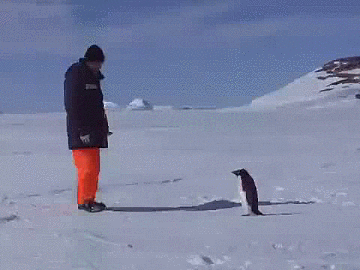 1.
Atalhos do Terminal
Atalhos do terminal
Ctrl+Alt+T → abre o terminal padrão
Setas (up/down) → navega pelos últimos comandos
Ctrl+Shift+C/V → copia/cola no terminal
Ctrl+U → limpa o que está escrito antes do cursor
Ctrl+L → limpa a tela (parecido com o comando clear)
Tab → autocomplete para comandos/argumentos/arquivos quando possível
Tab Tab → mostra as opções de autocomplete
Ctrl+Z → coloca o processo que está sendo executado em background, liberando o prompt
Ctrl+C → mata o processo
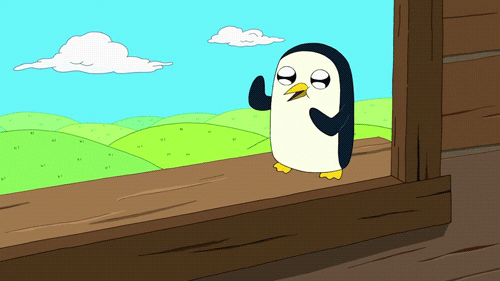 2.
Sistema de Arquivos
Sistema de arquivos
Gerenciamento do armazenamento do disco
Organização do disco em arquivos contidos em diretórios (pastas)
Cada diretório pode conter arquivos e outros diretórios
Diretórios e arquivos possuem nome (case-sensitive)
Links simbólicos (atalhos)
Navega entre diretórios
Sistema de arquivos
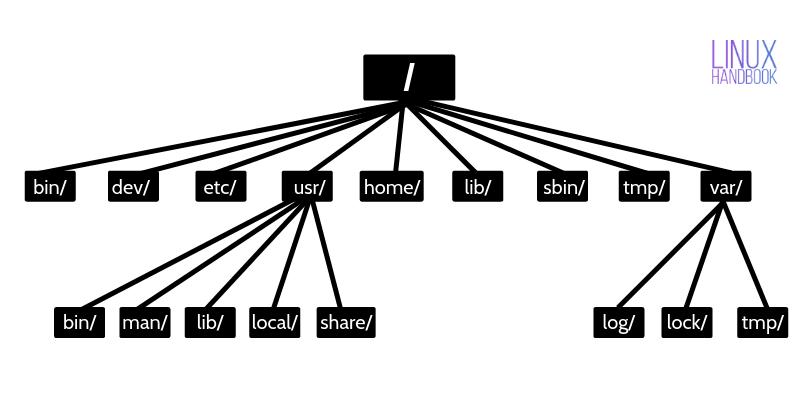 Sistema de arquivos não precisa decorar!
/ → diretório raiz (root), todos diretórios e arquivos do SO estão contidos nele
/bin → arquivos binários executáveis (os programas), como comandos da shell
/dev → arquivos virtuais especiais, como aqueles que representam dispositivos físicos
/etc → arquivos de configuração do sistema
/usr → arquivos executáveis dos usuários, bibliotecas, códigos-fonte e documentação
/home → diretórios pessoais de cada usuário
/lib → as bibliotecas necessárias para os executáveis de /bin e /sbin
/tmp → arquivos temporários, conteúdo excluído ao reiniciar o computador
/var → arquivos de dados variáveis, programas armazenam dados de tempo de execução
/boot → arquivos do kernel e de boot
/proc → arquivos sobre processos
/opt → arquivos de aplicações opcionais (não disponíveis pela distribuição)
/root → diretório pessoal do usuário root
/media → diretórios montados para mídias removíveis (USB, DVD, etc.)
/sbin → binários do sistemas, só podem ser executados pelo root
Working directory
Ao iniciar um shell, por padrão ele abrirá dentro do diretório pessoal do usuário ativo (ex: /home/pet)
Assim, o diretório que o usuário se encontra no terminal em um determinado momento é chamado de working directory (diretório de trabalho)
O diretório atual também é representado através de um ponto “.”



Abra o terminal com o atalho Ctrl+Alt+T
Path ou caminho
Representa uma localização do sistema de arquivos
Os caminhos podem ser absolutos ou relativos
Absoluto: aponta para o mesmo local, independentemente do diretório de trabalho atual
Usa o diretório raiz (“/”)
Ex.: /home/pet/Pictures/Wallpapers/wallpaper.png
Relativo: localização relativa ao working directory
Ou seja, a localização de um caminho relativo pode mudar, a depender do working directory
./Pictures/Wallpapers/wallpaper.png
(assumindo que o diretório atual é /home/pet)
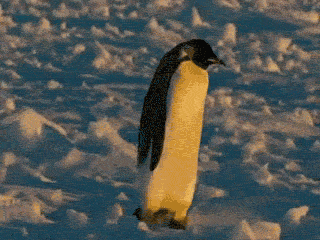 3.
Comandos básicos
Estrutura de comandos
Geralmente, um comando segue uma estrutura básica, sendo:
[comando] [opções] [argumentos]
Exemplo:
cp -r dir1 dir2
ffmpeg -y -i hypr.mp4 -i palette.png -filter_complex -r 10 -s 640x360 hypr.gif
*Não precisa se assustar
[Speaker Notes: Se quiser comentar, esse comando do ffmpeg tá tranformando um vídeo em gif]
Estrutura de comandos
Opções ou “flags” são modificadores de um comando na shell

Flags podem ou não ter argumentos
Ex com argumento: ls –sort=WORD 
Ex sem argumentos: ls -l
whoami
Imprime na tela o usuário atual
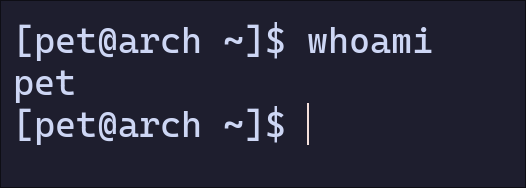 pwd print working directory
Imprime na tela o diretório atual (working directory)
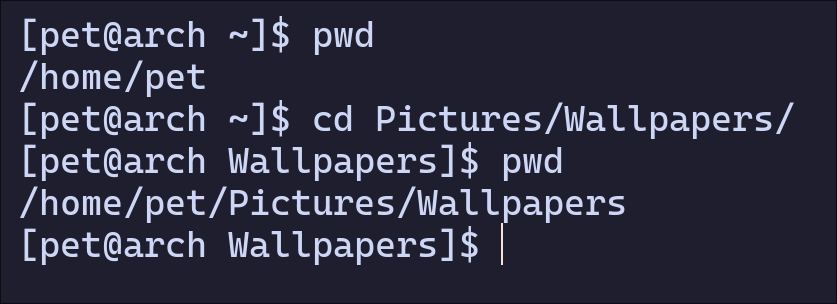 Histórico
Utilize as teclas up e down para navegar pelo histórico de comandos
Evita digitar novamente os últimos comandos caso erre
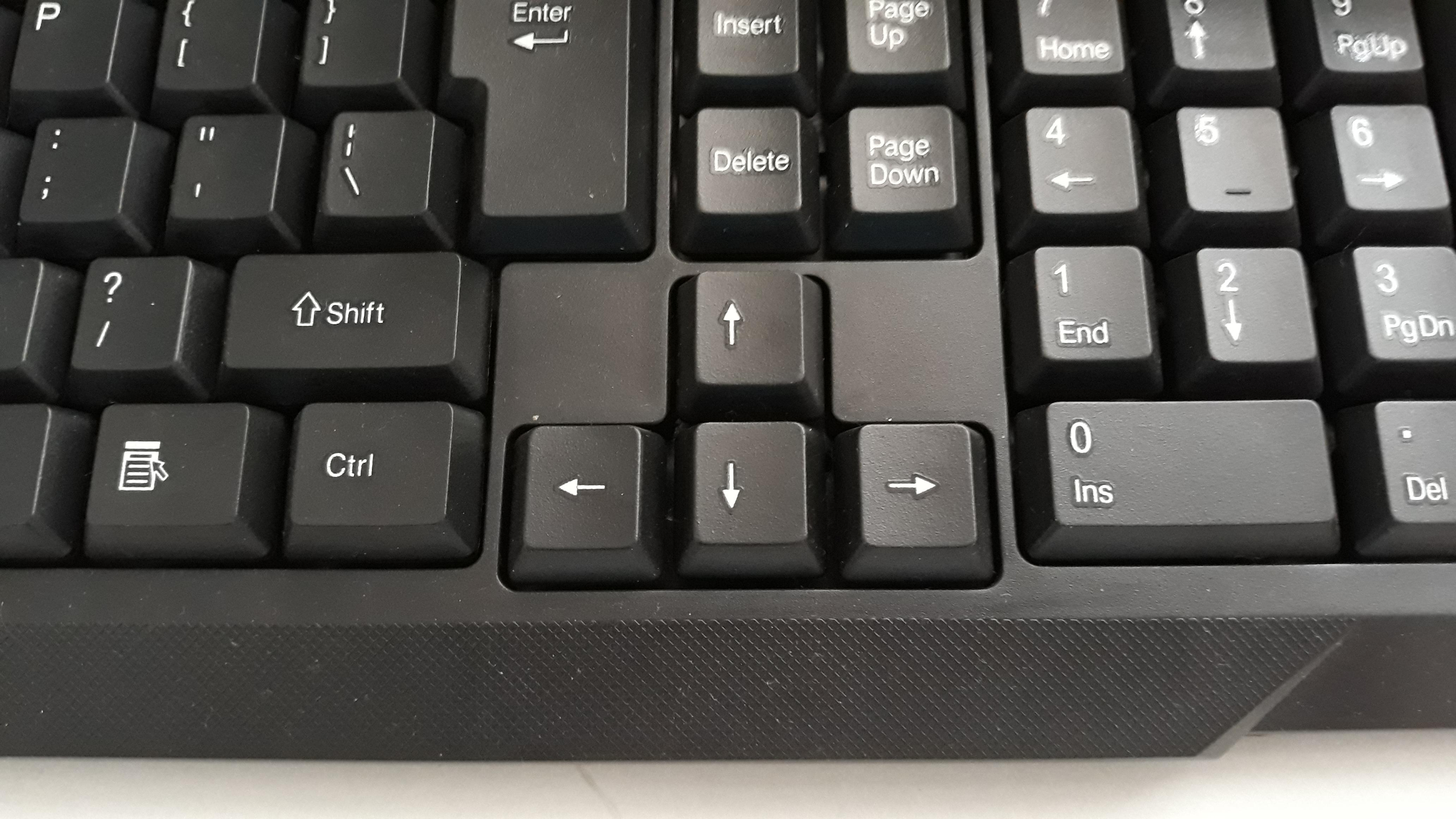 man manual
O comando man é usado para ler a documentação completa de algum comando
Não necessita conexão à internet
$ man [comando]
Para sair da interface do man, digite q
Teste o comando com:
$ man man
$ man ls
$ man cd
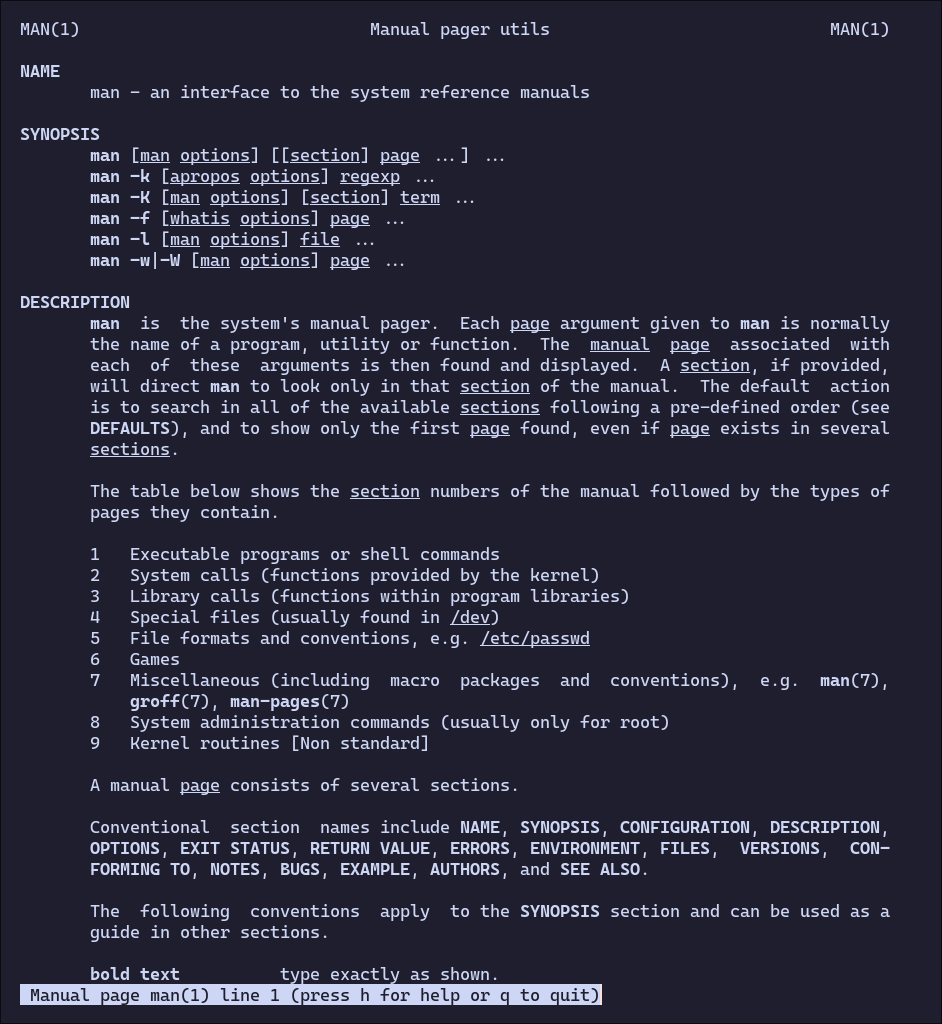 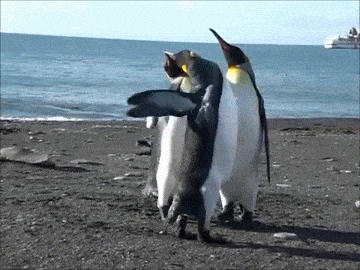 4.
Navegação
Atalhos da shell
Caracteres coringas que representam um path
Caracteres coringas:
/ → diretório raiz e separação de diretórios
~ → diretório pessoal (home) do usuário atual (ex: /home/pet)
. → diretório atual
.. → diretório pai do atual
A shell substitui o caractere para o caminho que o representa
cd change directory
Muda o diretório atual
Recebe como argumento o caminho para o qual será navegado
Lembre-se que é possível utilizar os caracteres coringas
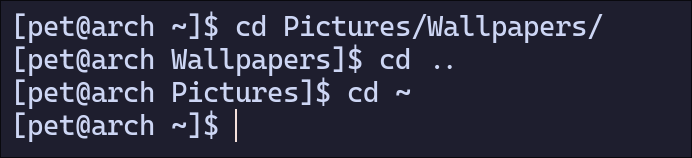 ls list
Imprime na tela o conteúdo (diretórios e arquivos) do diretório passado como argumento
Caso não receba um argumento, utilizará o diretório atual
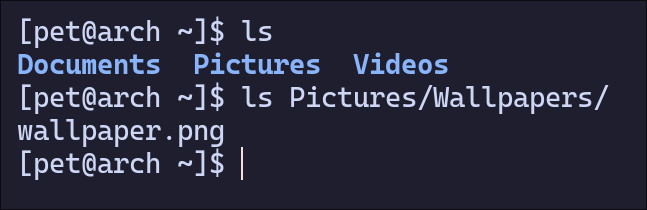 ls list
Opções comuns:
-a → imprime arquivos e diretórios ocultos
-l → imprime informações do conteúdo
-1 → imprime um item por linha
-m → separa os itens por vírgula
-t → ordena os arquivos em ordem decrescente de data
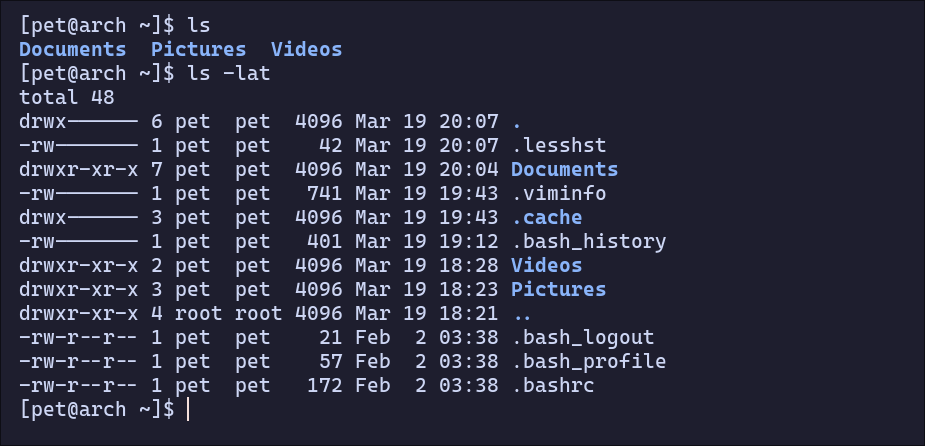 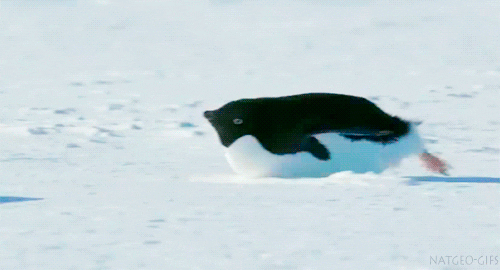 5.
Caractere de escape
Caractere de escape
Existem caracteres especiais da shell, como o / e o caractere de espaço, que separa textos
Assim, ao criar arquivos ou diretórios com os caracteres especiais, é preciso “escapá-los”
Para isso, utilize a barra invertida “\” antes do caractere
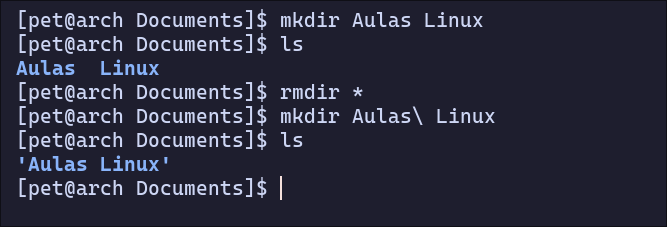 Exercício

$ wget https://www.inf.ufpr.br/rsmt23/ExBasico.tar.gz
$ tar -xf ExBasico.tar.gz

Dica: Digite o comando 'man cat' para descobrir a utilização dele.